Who am I?
Work in Probabilistic Machine Learning
Like to teach 

Feb 2017 – current: Senior Scientist, TCS Labs
Previously at IBM Research India, IISc Bangalore

2006: Phd in CS, U. Maryland, College Park
1999: Btech in CSE, IIT KGP
Foundations of Algorithms and Machine Learning (CS60020), IIT KGP, 2017: Indrajit Bhattacharya
1
What about you?
And what would you like to get out of this course?
Foundations of Algorithms and Machine Learning (CS60020), IIT KGP, 2017: Indrajit Bhattacharya
2
Logistics
Pre-requisites
Probability
Linear algebra, optimization, high school calculus, …

Recommended Books
“Machine Learning: A Probabilistic Perspective”, Kevin Murphy
“Pattern Recognition and Machine Learning”, Christopher Bishop
“An Introduction to Probabilistic Graphical Models”, Michael Jordan

Evaluation
Assignments
Exam
Foundations of Algorithms and Machine Learning (CS60020), IIT KGP, 2017: Indrajit Bhattacharya
3
Machine Learning:Why and What?
Foundations of Algorithms and Machine Learning (CS60020), IIT KGP, 2017: Indrajit Bhattacharya
4
How are ML problems different?
Learning
What does it mean?
Abductive and inductive reasoning vs deductive reasoning
Why do machines / programs need to learn?


Does it “make sense” to learn to sort or to add?
Foundations of Algorithms and Machine Learning (CS60020), IIT KGP, 2017: Indrajit Bhattacharya
5
Why has ML taken off?
Data

Computational resources, storage

Business interest

Toolkits


Sound mathematical principles
Foundations of Algorithms and Machine Learning (CS60020), IIT KGP, 2017: Indrajit Bhattacharya
6
Types of ML problems: Supervised Learning
Predict response / output / label given input 

Input: d-dimensional vector. Features / attributes

Output:
Categorical: Binary, Multi-class, Multi-label
Real valued: Simple regression, multiple regression
Ordinal: Ordinal regression
Ranking: Learning to rank
Structured: Sequence, Tree, Graph

Training set: both inputs and outputs available
Test set: for evaluation; only inputs available
Foundations of Algorithms and Machine Learning (CS60020), IIT KGP, 2017: Indrajit Bhattacharya
7
Types of ML problems: Unsupervised Learning
Also called Knowledge discovery

No labels available
No clear notion of training or test

Discover “patterns” e.g. clusters in the data
Density estimation

Evaluation?
Foundations of Algorithms and Machine Learning (CS60020), IIT KGP, 2017: Indrajit Bhattacharya
8
Types of ML Problems: Reinforcement Learning
A robot vehicle on Mars
Learning to play chess

Direct feedback only at the end

Possibly closer to human learning

Not covered in this course
Foundations of Algorithms and Machine Learning (CS60020), IIT KGP, 2017: Indrajit Bhattacharya
9
Concept Learning: Example
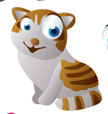 Hidden set of instances called concept

Need to predict if a test instance is in that set

Given training examples from that set
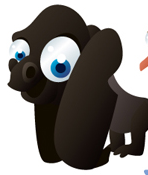 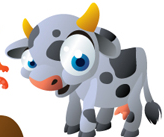 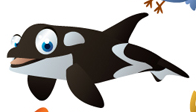 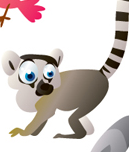 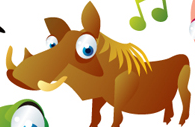 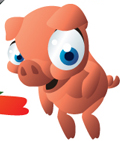 Foundations of Algorithms and Machine Learning (CS60020), IIT KGP, 2017: Indrajit Bhattacharya
10
Probabilistic Concept Learning
What are possible concepts? (Hypothesis space)
How likely are the training examples to come from a particular concept? (Training likelihood)
How likely is the test example to belong to a particular concept? (Test Likelihood)

Bayesian Concept Learning
How likely is a particular concept apriori? (Prior probability)
How is likely is a particular concept after seeing the training data? (posterior probability)
How likely is the test example considering all these concepts and their posterior probabilities?
Foundations of Algorithms and Machine Learning (CS60020), IIT KGP, 2017: Indrajit Bhattacharya
11
Notions in ML
Overfitting, generalization, regularization
Validation of learning: whether future test instances are correctly predicted

Curse of dimensionality
Lots of features is not always a good idea

Model selection 
Need to know many different ML models
“No free lunch” theorem
Foundations of Algorithms and Machine Learning (CS60020), IIT KGP, 2017: Indrajit Bhattacharya
12
Course Plan
Module 1
Introduction
Machine Learning: What and why
Probability review for Machine Learning
Estimation and decision theory
Simple probabilistic models for classification and regression

Module 2
Latent variable models
Graphical Models: Models for complex (non-iid) data

Module 3
Non parametric models, Kernel methods
Ensemble methods
Foundations of Algorithms and Machine Learning (CS60020), IIT KGP, 2017: Indrajit Bhattacharya
13